Bayesian Theorem & Spam Filtering
Conditional probability, law of total probability, Bayesian theorem, application to spam tiltering
Bayes’ Theorem
Thomas Bayes (1701-1761)
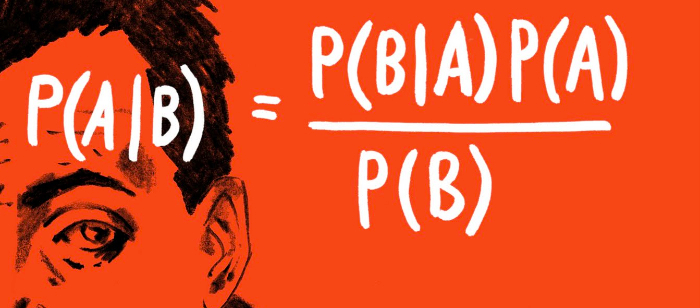 http://priorwisdom.wordpress.com/
Conditional Probability
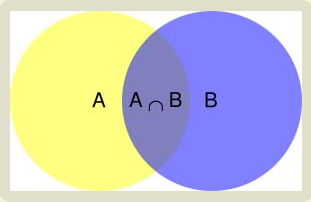 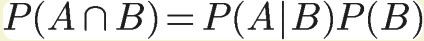 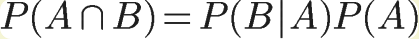 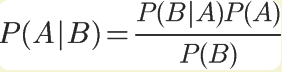 Law of Total Probability
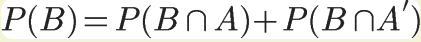 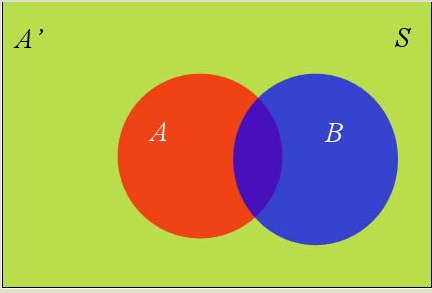 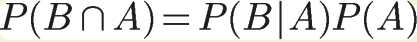 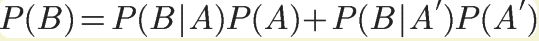 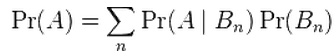 Another way to write the conditional probability:
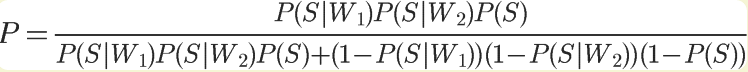 Bayesian Interpretation
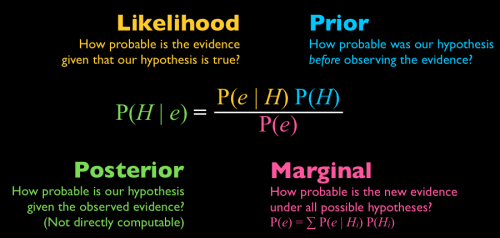 Likelihood/Marginal >1 : increase the prior given the evidence
Likelihood/Marginal <1 : decrease the prior given the evidence
Naïve Bayesian Assumption
Assume instances are independent with every other
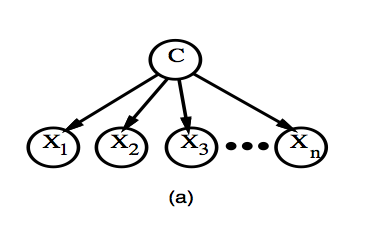 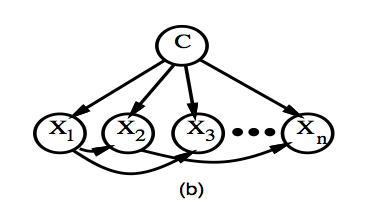 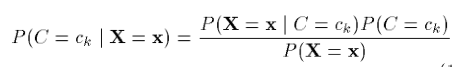 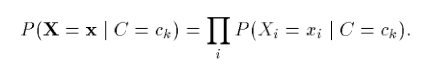 Application to Spam Filtering
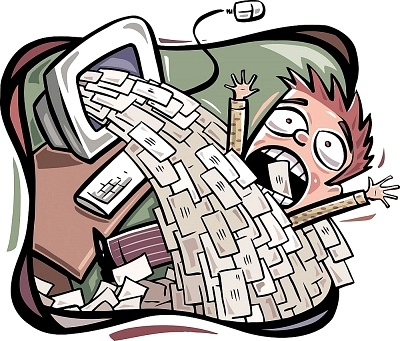 http://www.deepakarora.com/
Example on single event
I just received an email E and want to know if it is spam
S: spam   H: healthy
Before any analysis, assume:

Scan through this email, found word “apple”
What is the probability that E is spam given it contains “apple” ?
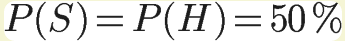 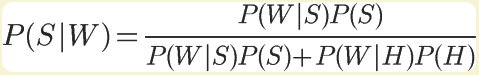 CONT.



We found that in training dataset
 P(W|S)=5%, P(W|H)=0.05%
 P(S)=50%, P(H)=50%




Existence of word “apple” in email E increased the previous 50% probability (prior) to 99% (posterior)
Thus, “apple” is a pretty strong indication of spam and 
This quantity is also called the “spamicity”
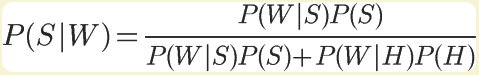 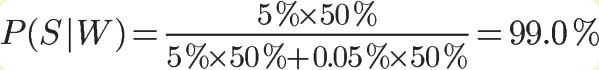 Multiple Events
Calculate P(S|W) for every word W 
Sort P(S|W) in ascending order and select top 15 words and form a set W
If the word W shows up the first time in the testing email, assume P(S|W)=0.4
Scan through the testing email and identify the words in W.
An email contains 2 words in W
According to assumption of Naïve Bayesian classifier, each feature Wi is conditionally independent from every other features
Rely on previous independent assumption
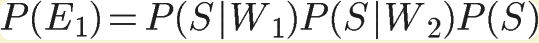 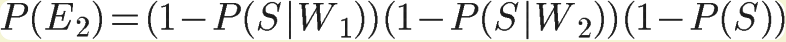 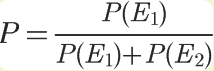 P(S|W1&W2)=
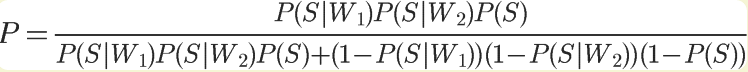 The Combined Probability
Let P(S|W1)=P1, P(S|W2)=P2, the combined probability
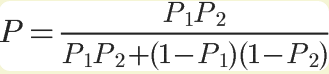 P(S|W1&W2)=
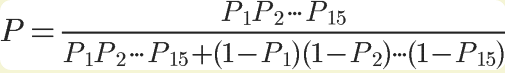 For 15 words:
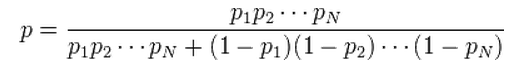 For N words:
Setting Cut-off Value
P=probability that the suspect email E is spam
P1=P(S|W1)=probability that E containing W1(e.g. “apple”) is spam
Pi=P(S|Wi)=probability that E containing Wi(e.g. tiger) is spam

When P>0.9, classify as spam, otherwise, classify as healthy email
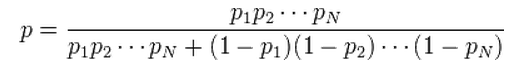 Disadvantages
Advantages
Adaptive to user’s specific patterns
Good at avoiding “false positives”
e.g. An email contains “Nigeria” would be rejected by pre-defined rule filter; while Bayesian filter would consider the name of spouse ,which would outweigh the word “Nigeria”
Spammer send picture message instead that the filter couldn’t analyze
Random insert normal text
Modify the words
E.g. NigeriaNiigeriaa
Resources
http://en.wikipedia.org/wiki/Bayesian_spam_filtering#Computing_the_probability_that_a_message_containing_a_given_word_is_spam
http://www.ruanyifeng.com/blog/2011/08/bayesian_inference_part_one.html
http://www.ruanyifeng.com/blog/2011/08/bayesian_inference_part_two.html
http://www.paulgraham.com/spam.html